På gång inom det studieadministrativa området  CORONA-konsekvenserStudieadministrativt forum 26 marsKarin Apelgren karin.apelgren@uadm.uu.seCilla Häggkvist cilla.haggkvist@uadm.uu.se
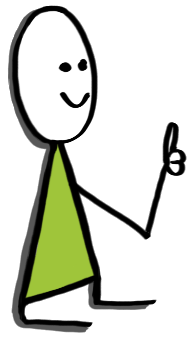 2020-03-24
Läget
All undervisning på distans
All examination på distans

OBS: annan form, men samma kvalitet

Jättemycket jobb för alla!
Studieadministrationen en nyckelfaktor!
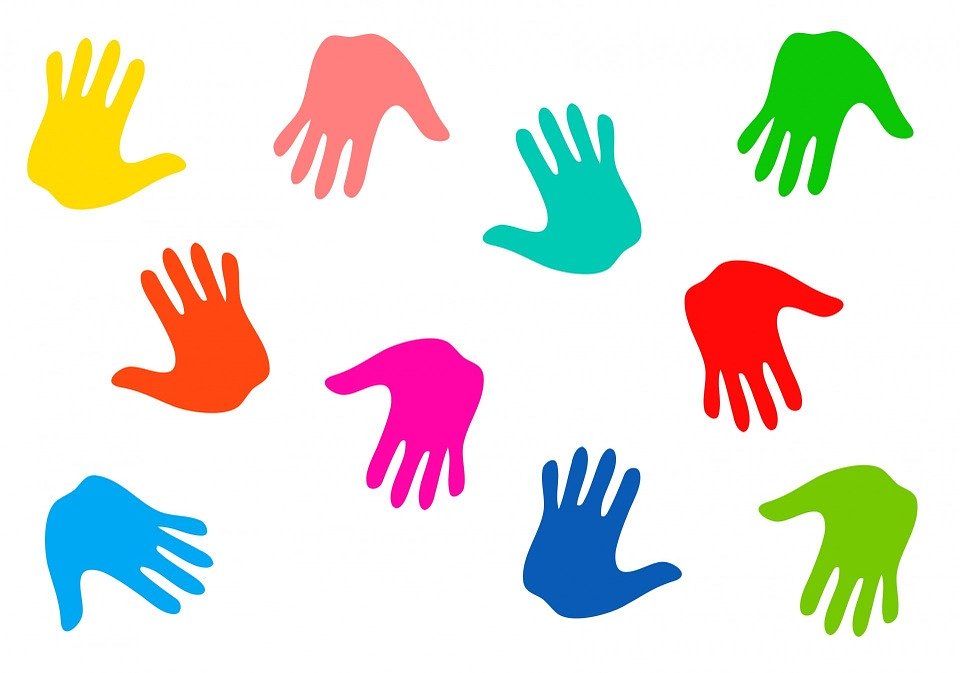 2020-03-24
Några fakta
Högskoleprovet inställt, konsekvenser 
Osäkert läge, hur länge, ytterligare restriktioner
Utökat utbildningsuppdrag

corona@uu.se

Information till studenter på UUs web, studentportalen, genom studentkåreren osv
Mycket information på MP
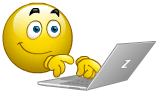 2020-03-24
Vanliga frågor och trender
Huvudområden:
VFU
Betalstudenter
Studenter i andra länder, studenter från andra länder
Doktorander
Studenternas arbetsmiljö och teknisk utrustning
Undervisning/kurser som inte kan ges på distans
CSN
Försäkringar
Fusk vid hemtentor
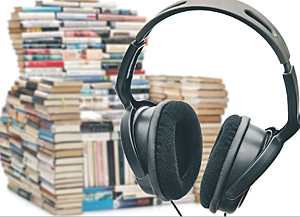 2020-03-24
Frågor och medskick från er!
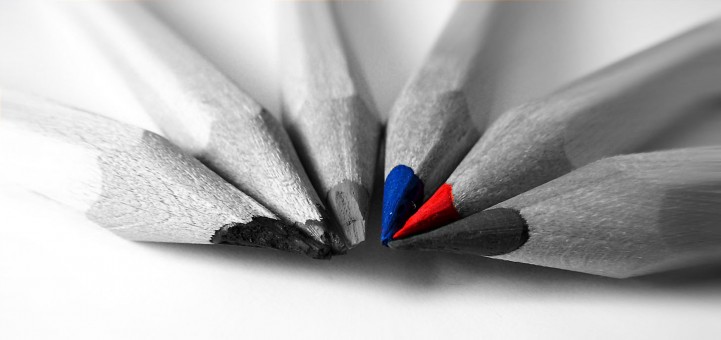 2020-03-24